Steps for Creating and Publishing PunchOut® Catalogs for The University of Nebraska
Agenda
Setting up your Ariba Network Account for PunchOut
PunchOut URL and Authentication
Templates and Catalog File Creation
Level 1 and Level 2 Catalog Files
Appendix
Creating a CIF from an Excel File
Setting up an Ariba NetworkAccount for PunchOut
Setting up an AN account for PunchOut
Login to your Ariba Supplier Account (supplier.ariba.com)
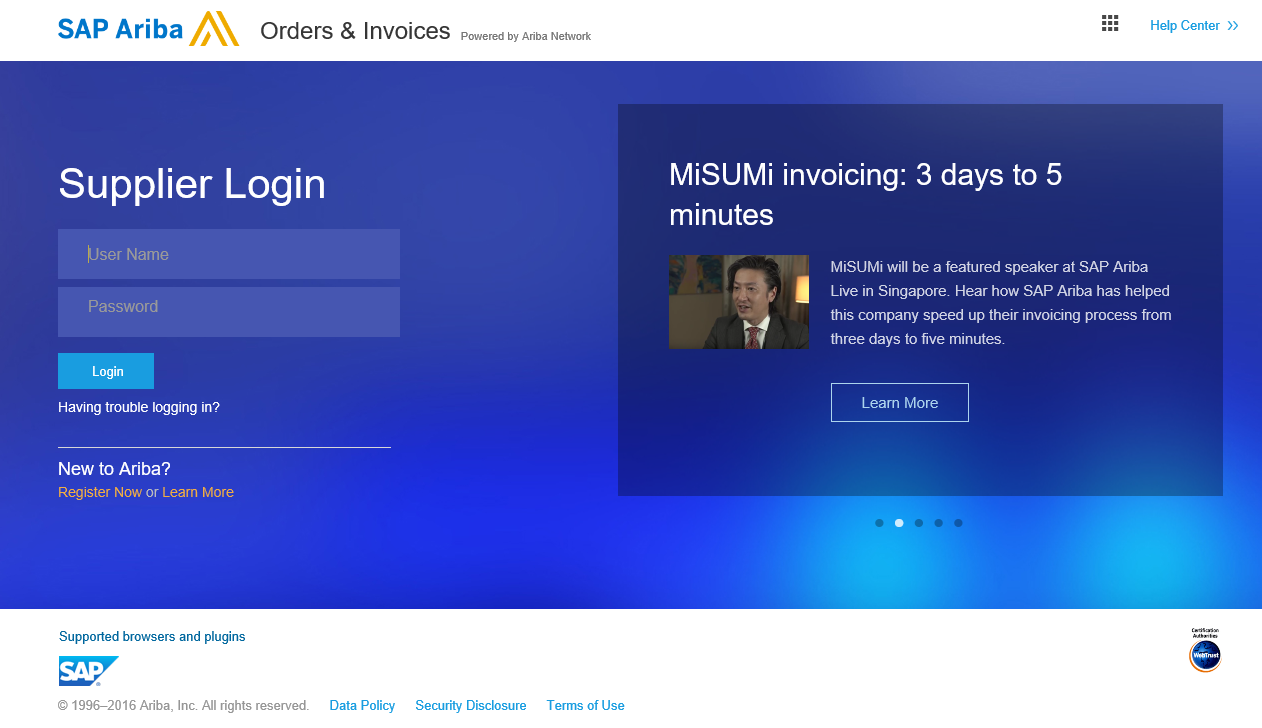 Setting up Ariba Network account for PunchOut
Switch to your Test Account
Your Network Account needs to be set up in both your Test and Production environments
Find your name and click for the pull down menu, then click “Switch To Test ID”
If you don’t see a “Switch to Test ID” link, your Test account has not yet been set up. Contact your Ariba Network Administrator











You will get a warning. “You are about to switch to Test Mode.” Click “OK”
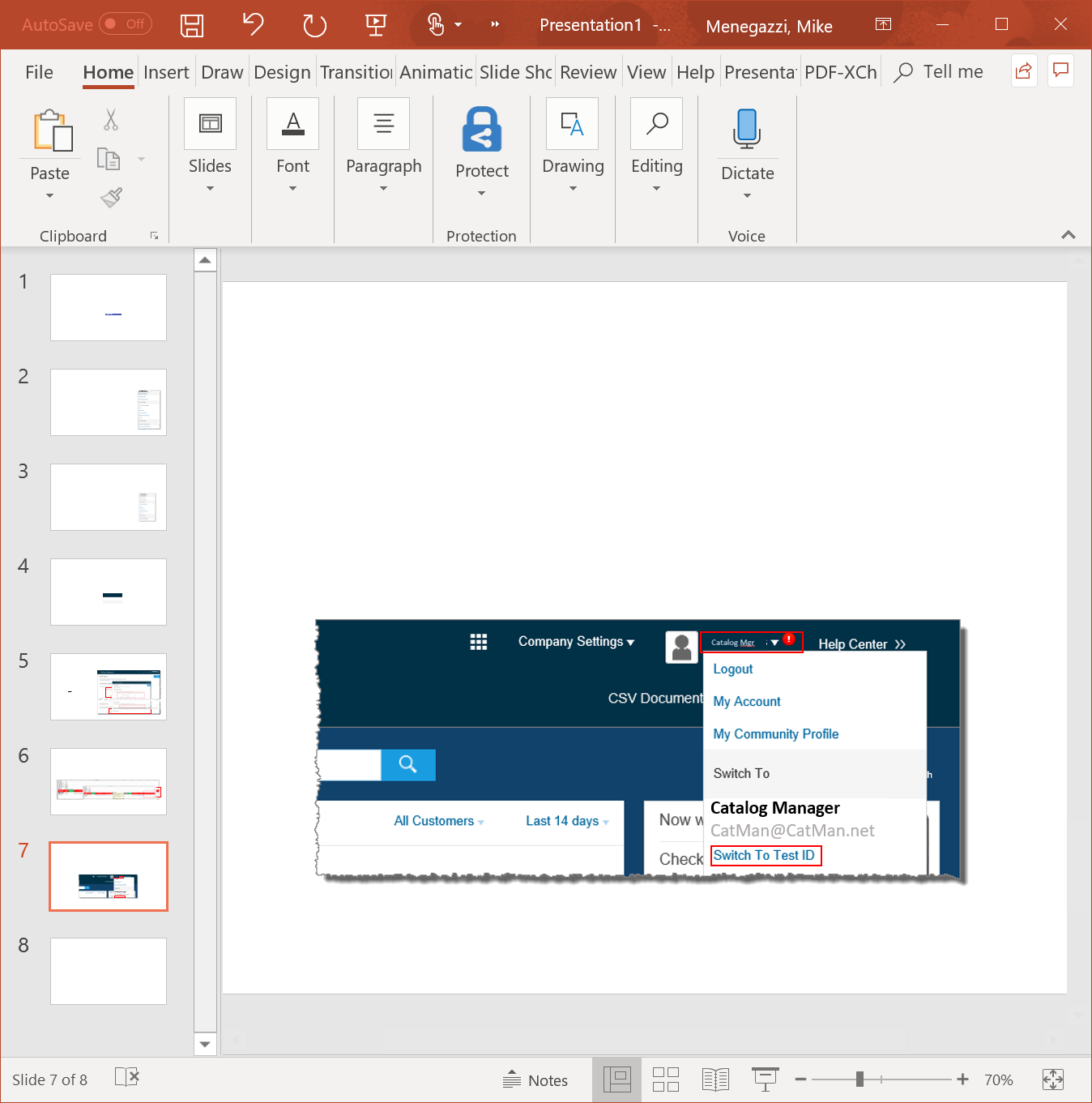 Setting up an AN account for PunchOut
Go to Company Settings, and click the pulldown menu
Scroll down to click on Electronic Order Routing
Please note the next three steps need to be done in your Test and Production environments
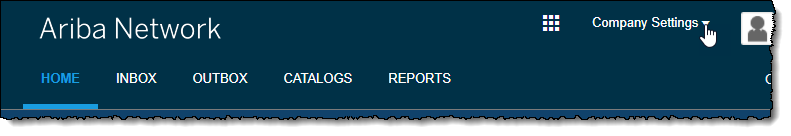 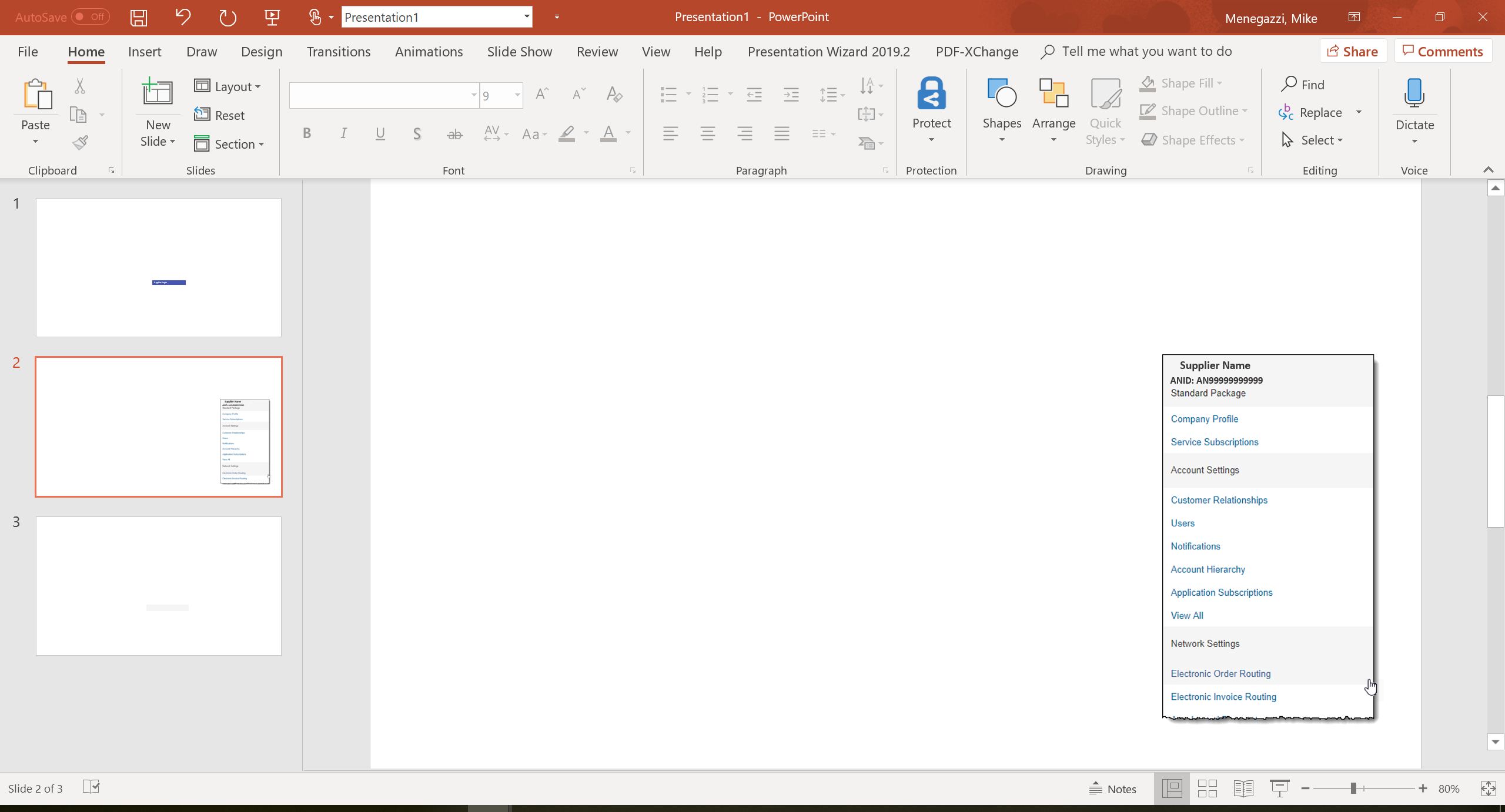 Setting up an AN account for PunchOut
Under Electronic Order Routing, click on ConfigurecXML (native) integration
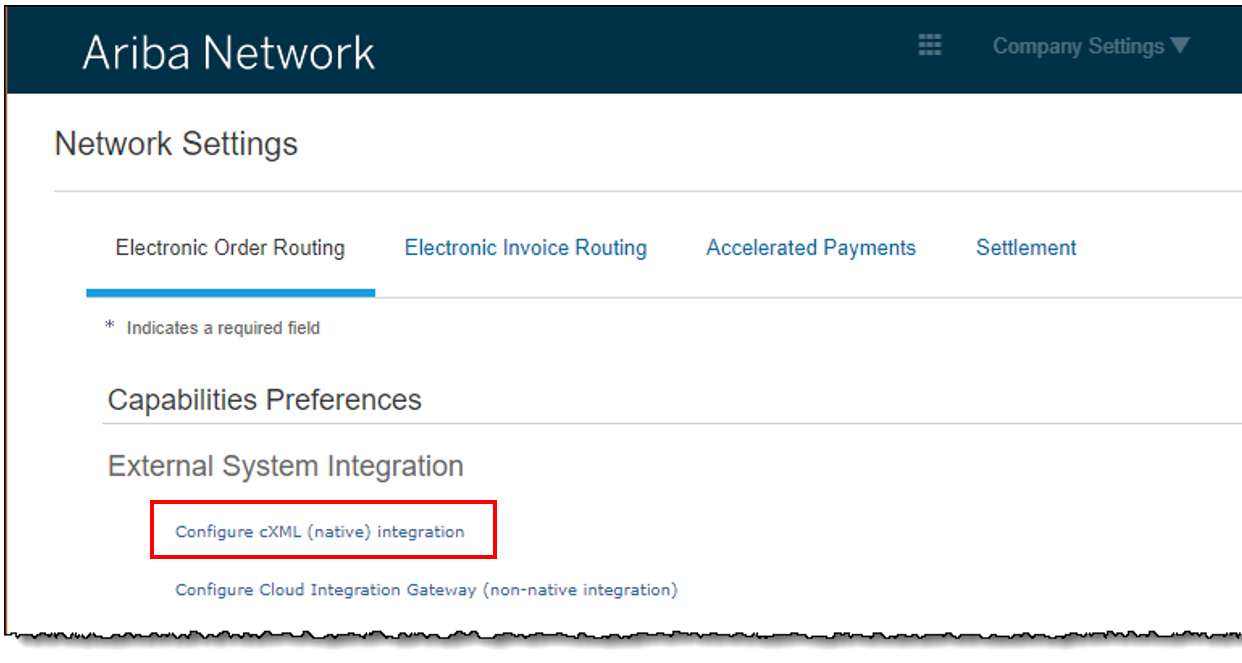 Setting up Ariba Network account for PunchOut
Two things need to be set up for youto provide PunchOut catalogs.
First, an Authentication Method.The Preferred method is SharedSecret. Type in your Shared Secret, and confirm it. This Shared Secret will be sent to you to authenticate requests from your Buyers
Please be aware that the Shared Secret cannot be the same in both your Test and Production Accounts
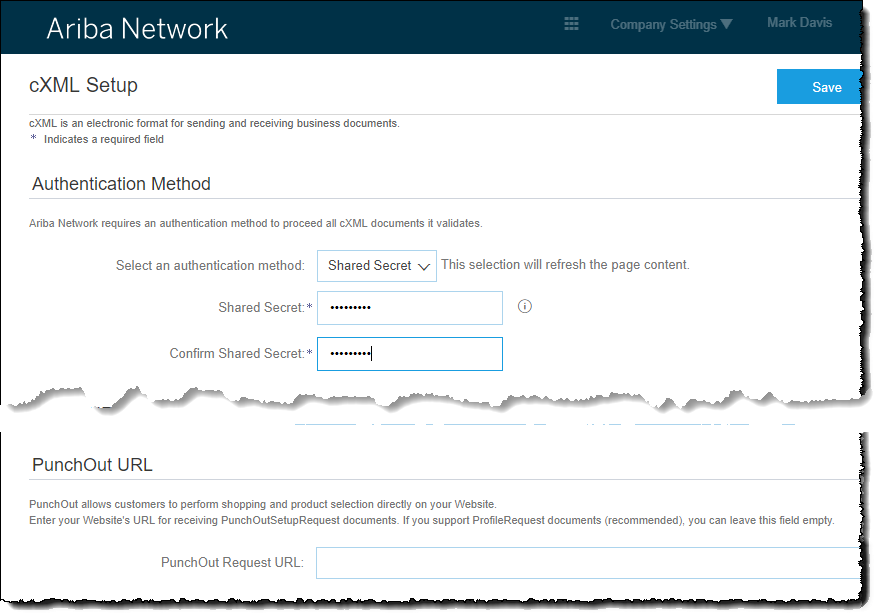 Setting up Ariba Network account for PunchOut
Second, your company’s completePunchOut Request URL. This is location where PunchOut requests will be sent. This field is checked,and its value used each time a Buyer punches out to your site
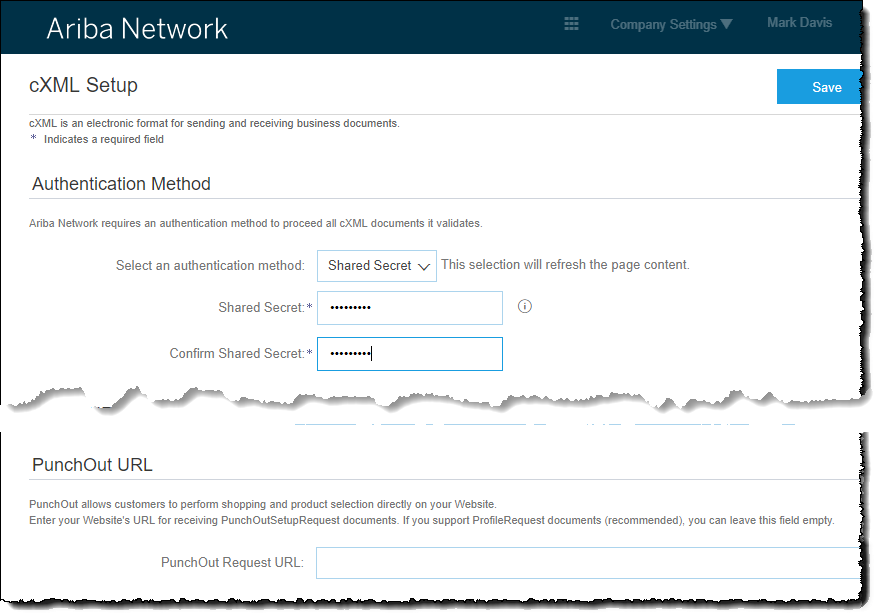 Templates andCatalog File Creation
PunchOut Templates
A PunchOut Template is a special CIF Template that creates a PunchOut Index file. The addition of two fields changes a CIF file to a PunchOut Index file. The fields are:
PunchOut Enabled and 
PunchOutLevel
Here is a sample L1 PunchOut Template in Excel format.





The Template is color coded and has Tool Tips that provide information about how to treat each field.
Each Template includes specific instructions, including custom fields or other requirements set by The University of Nebraska.
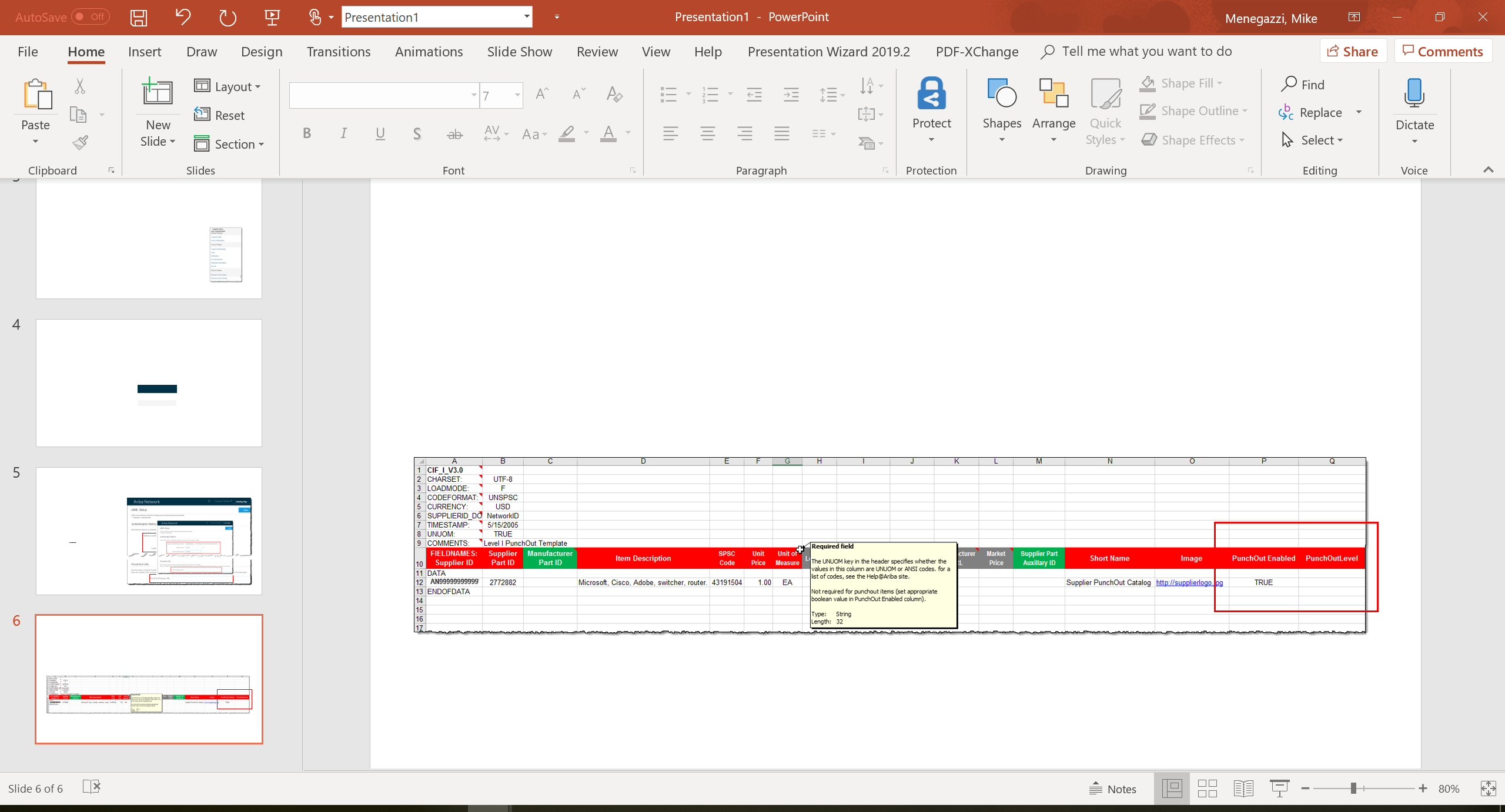 Templates and Catalog Creation – L1 PunchOut
In Level 1 PunchOut, the catalog file is a simple, one line Index file. This is because a L1 Catalog appears on the catalog interface just as a link to the Supplier’s website.
The PunchOut icon tells the User that this is an external catalog, as well as the “Buy From Supplier” button.
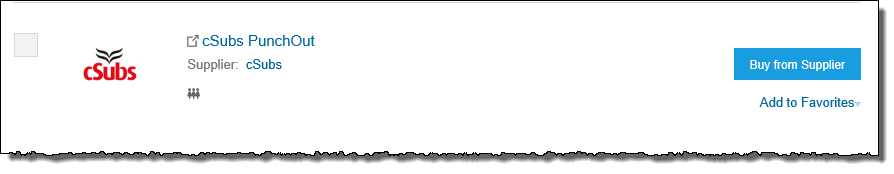 Creating a L1 PunchOut Catalog
The Header Section
CIF_I_V3.0—Specifies the Catalog format (CIF 3.0). Do not change this value
CHARSET—UTF-8 Specifies the data coding type. Do not change this value, unless instructed by your Catalog Expert
LOADMODE—F  (Full) or I (Incremental)
CODEFORMAT—Specifies the commodity coding (UNSPSC: United Nations Standard Products and Services Code) in the field “SPSC Code”
CURRENCY—Specifies the currency used for the prices. The value “USD” (United States Dollar) is here by default and can be changed to a difference currency
SUPPLIERID_DOMAIN—Specifies the Domain used. The preferred value is the Supplier’s Ariba Network ID Number—“NetworkID”. Other values include “DUNS”, “internalsupplierid” or other custom values
ITEMCOUNT—Specifies the number of items of the Catalog. Enter the total number of all items between the DATA and ENDOFDATA markers
TIMESTAMP—Enter the date you created your Catalog. 
UNUOM—If  set to “TRUE”, the Unit Of Measure is set to UNUOM (United Nations Unit of Measure); if set to “FALSE”,  the value is set to ANSI. (Ariba recommends UNUOM)
COMMENTS—This field is optional, but can be used for comments related to your Catalog. It is a good place to enter the Supplier Name, the Customer Name and Catalog Name
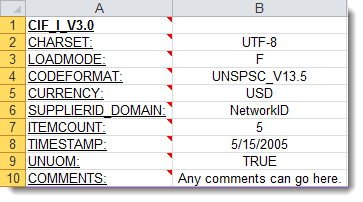 Note: The only fields that Suppliers should modify in the Template are indicated in red: CURRENCY, ITEMCOUNT, TIMESTAMP and COMMENTS. All the other fields are predefined in the Template for the Customer and should not be modified, unless instructed by a Catalog Expert.
Creating a L1 PunchOut Catalog
The Data Section
Supplier ID - Required
Description:  If the Header is set to “NetworkID”, then enter the Supplier’s Ariba Network ID, otherwise the appropriate value for the Domain used—DUNS, internalsystem, etc. Ask your Catalog Expert if you have questions. For PunchOut, be sure the Supplier can accept the Domain and value in their system for authentication 
Type of data: String
Maximum length:  255
Example: AN99999999999
Note: If you publish the Catalog in your test account, add a suffix –T to your ANID or DUNS number like this: AN99999999999-T
Supplier Part ID - Required  
Description: In L1 PunchOut this can be any value. It is required to be populated. You could set a keyword for the Supplier to evaluate here if you wish
Type of data: String
Maximum length: 255
Example: 2772882
Manufacturer Part ID - Optional
Description: In L1 PunchOut this can be any value. It is not required to be populated, but the field must remain. You could set a keyword for the Supplier to evaluate here if you wish
Type of data: String
Maximum length: 255
Example: TTSIBM412CID
Creating a L1 PunchOut Catalog
Item Description - Required
Description: In L1 PunchOut, use keywords from product categories and services available on the Supplier’s site. These keywords are searched and display the Supplier’s PunchOut link when matched
Note: To use a special character as a literal value, you need to “escape” it by putting a backslash (\) in front of it. For example, \" lets a double quote be seen as a quote instead of a delimiter for an entry. To escape a quote (") within a quoted field, use two quotes ("")
Type of data: String
Maximum length: 2000
Example: Printer, Laser, Inkjet, laptop, tablet, mouse, HP, Apple, Microsoft, Software
SPSC Code – Required
Description: Classification of the main product or service you sell. For L1 PunchOut, this will only determine where the Supplier link appears in the catalog hierarchy—not what the actual items are
Type of data: String
Maximum length: 40
Example: 45678900 (level 3) and 45678923 (level 4)
Note: Ariba supports UNSPSC Version 13.5. A code list is available in your Customer’s Supplier Information Portal
Unit Price - Required
Description: In Level 1 PunchOut, the price is not used, but must be populated. It is suggested that you set the value to 1.00
Type of data: Decimal
Example: 1.00
Note: To separate the integer from the decimal, you must use a ‘dot’ and not a comma. Also, do not use a comma to indicate ‘thousands’. Do not include any currency symbols such as $, £ or ¥.
Creating a L1 PunchOut Catalog
Unit of Measure - Required
Description: For L1 PunchOut, this is just populated to meet the system requirement—UOM is not used. It is suggested that you use EA
Type of data: String
Maximum length: 32 
Example: EA
Lead Time – Do Not Use
Description: For L1 PunchOut, this is not used, but the field must remain
Type of data: Integer
Maximum length: 40
Example: 1
Manufacturer Name - Do Not Use 
Description: For L1 PunchOut, this is not used, but the field must remain
Type of data: String
Maximum length: 255
Example: Epson
Creating a L1 PunchOut Catalog
Supplier URL – Do Not Use
Description: For L1 PunchOut, this is not used, but the field must remain
Type of data: String
Maximum length: 255
Example: http://www.supply.com/Catalog/product18.htm
Manufacturer URL – Do Not Use
Description: For L1 PunchOut, this is not used, but the field must remain
Type of data: String
Maximum length: 255
Example: http://www.manu.com/Catalog/product18.htm
Market Price – Do Not Use
Description: For L1 PunchOut, this is not used, but the field must remain
Type of data: Decimal
Example: 4.32 or 1234.78
Creating a L1 PunchOut Catalog
Supplier Part Auxiliary ID - Optional 
Description: In L1 PunchOut, this can be used to convey a value for the Supplier to process, and send back the appropriate catalog URL
Type of data: String
Maximum length: 255
Example: 1234 French
Note: If any items have the same reference (Supplier Part ID column), this column allows you to differentiate them
Short Name - Required
Description: In L1 PunchOut, this is what will actually display to the User on the UI
Type of data: String
Example: <SupplierName> PunchOut
Maximum length: 50 characters
Creating a L1 PunchOut Catalog
Image - Required
Description: URL of the Supplier’s Logo (preferred), or filename of the image (sent in a zip file)
Supported image formats: JPG, JPEG, GIF, PNG, BMP—(JPG preferred)
Type of data: String
Maximum length: 255
Recommended Size: 250 x 250 pixels 

PunchOut Enabled - Required
Description: Tells the system that this file is a PunchOut Index file. Must be set to TRUE for the system to see this as a PunchOut item
Type of data: Boolean
Creating a L1 PunchOut Catalog
Special Notes for Images
In the Catalog file, you can refer to a Remote Image—using a URL—or you can refer to a Local Image, and send that image to Ariba to store
Using Remote Images is preferred
Be sure the URL in the Template is complete (including http://) Example: http://server/directory/imagefilename.jpg 
Point to the image itself—not a program that serves up images
If you use Local Images
Be sure the filename in the Template is exact—including upper and lower caseExample: FileName.jpg  -or-  lowercasename.jpg
Load images in a zip file format with the Customer Name and Supplier Name on the AN
Creating a L2 PunchOut Catalog
In Level 2 PunchOut, the catalog file is a combination of static catalog information (this is used to search) and it also contains the PunchOut Enabled and PunchOutLevel fields, to tell the system that this is a PunchOut catalog, and the User will be taken to the Supplier’s website to add items to their cart as they shop. 
L2 PunchOut items appear on the Catalog interface just as a static item does, but has the “Buy from Supplier” button instead of “Add to Cart”.
The PunchOut icon tells you that this is an external catalog, as well as the “Buy From Supplier” button.
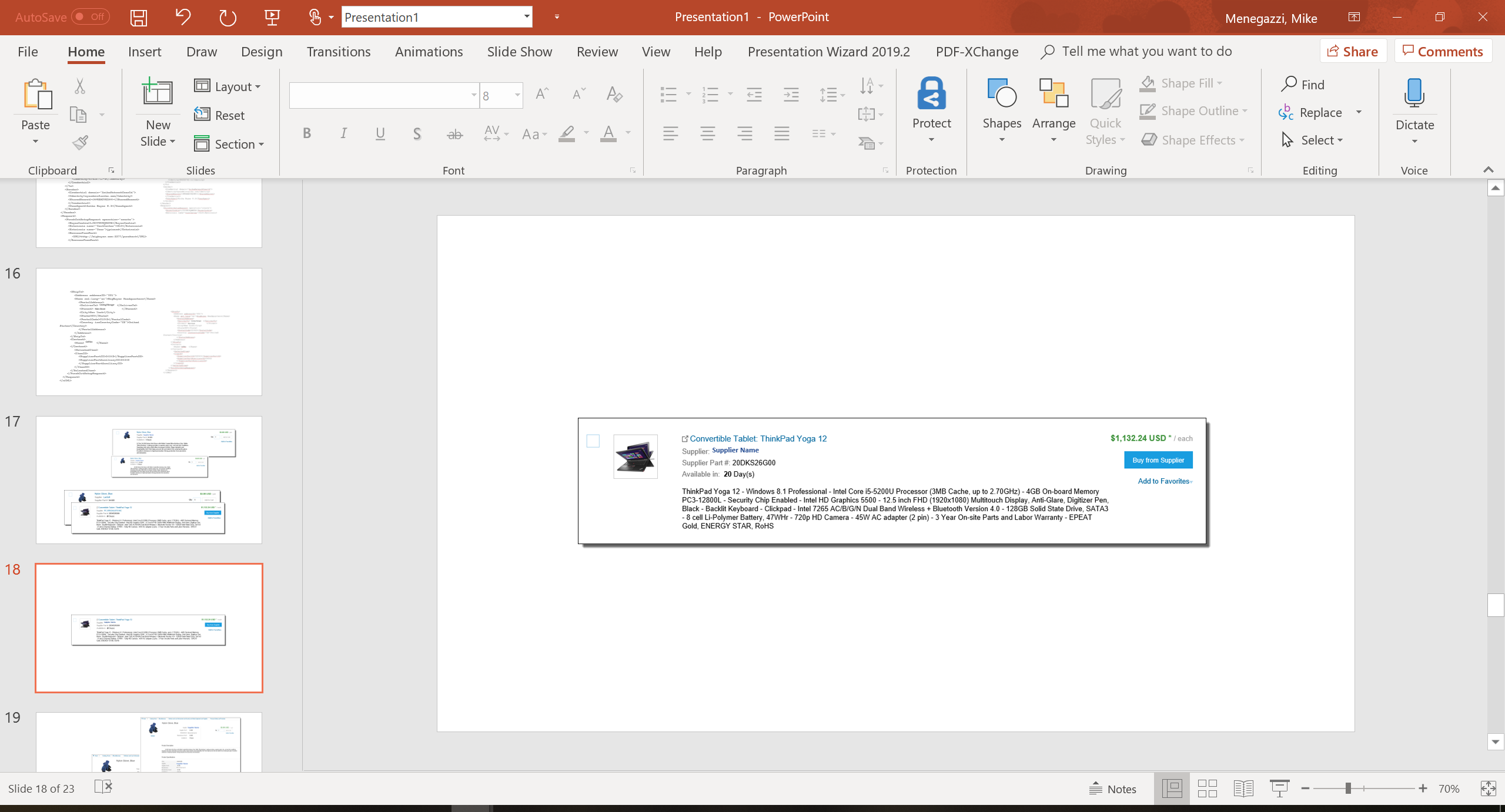 Creating a L2 PunchOut Catalog
The Header Section
CIF_I_V3.0—Specifies the Catalog format (CIF 3.0). Do not change this value
CHARSET—UTF-8 Specifies the data coding type. Do not change this value, unless instructed by your Catalog Expert
LOADMODE—F  (Full) or I (Incremental)
CODEFORMAT—Specifies the commodity coding (UNSPSC: United Nations Standard Products and Services Code) in the field “SPSC Code”
CURRENCY—Specifies the currency used for the prices. The value “USD” (United States Dollar) is here by default and can be changed to a difference currency
SUPPLIERID_DOMAIN—Specifies the Domain used. The preferred value is the Supplier’s Ariba Network ID Number—“NetworkID”. Other values include “DUNS”, “internalsupplierid” or other custom values
ITEMCOUNT—Specifies the number of items of the Catalog. Enter the total number of all items between the DATA and ENDOFDATA markers
TIMESTAMP—Enter the date you created your Catalog. 
UNUOM—If  set to “TRUE”, the Unit Of Measure is set to UNUOM (United Nations Unit of Measure); if set to “FALSE”,  the value is set to ANSI. (Ariba recommends UNUOM)
COMMENTS—This field is optional, but can be used for comments related to your Catalog. It is a good place to enter the Supplier Name, the Customer Name and Catalog Name
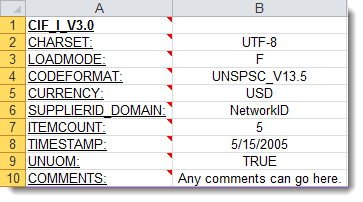 Note: The only fields that Suppliers should modify in the Template are indicated in red: CURRENCY, ITEMCOUNT, TIMESTAMP and COMMENTS. All the other fields are predefined in the Template for the Customer and should not be modified, unless instructed by a Catalog Expert.
Ariba Network – File Size Limits
CIF Format : When using the catalog wizard, the catalog file can't exceed 95 MB or 400,000 lines.
Excel Format : The maximum size of zipped Excel file that you can upload is 1 MB (uncompressed). If your Excel files exceed these size, you can convert them to CIF manually and upload the CIF files. Ariba Network uploads the file, unzips it if necessary, converts it to CIF format, and starts validation. Conversion from Excel to CIF can take several minutes depending on the catalog size. As Excel files convert, their status is Validating.
cXML Format: If you use the cXML CatalogUploadRequest transaction, the zipped catalog file cannot exceed 10 MB, and the unzipped CIF file cannot exceed 95 MB (approximately 400,000 line items). To have this default size limit increased to 200 MB, contact SAP Ariba Customer Support.
Creating a L2 PunchOut Catalog
The Data Section
Supplier ID - Required
Description:  If the Header is set to “NetworkID”, then enter the Supplier’s Ariba Network ID, otherwise the appropriate value for the Domain used—DUNS, internalsystem, etc. Ask your Catalog Expert if you have questions. For PunchOut, be sure the Supplier can accept the Domain and value in their system for authentication 
 
Type of data: String
Maximum length:  255
Example: AN99999999999
Note: If you publish the Catalog in your test account, add a suffix –T to your ANID or DUNS number like this: AN99999999999-T
Supplier Part ID - Required  
Description: Part Number used by the Supplier. The Part Number must be unique for each item in the Catalog.
Type of data: String
Maximum length: 255
Example: 2772882
Manufacturer Part ID - Optional
Description: A Part Number that a Manufacturer uses
Type of data: String
Maximum length: 255
Example: TTSIBM412CID
Creating a L2 PunchOut Catalog
Item Description - Required
Description: Description of the product or service. Make your descriptions as clear and complete as possible (Item type, brand, model, color, etc.) 
Note: To use a special character as a literal value, you need to “escape” it by putting a backslash (\) in front of it. For example, \" lets a double quote be seen as a quote instead of a delimiter for an entry. To escape a quote (") within a quoted field, use two quotes ("")
Type of data: String
Maximum length: 2000
Example: Printer, Laser, A4, Epson Stylus Color 740
SPSC Code – Required
Description: Classification of the product or service. Use a UNSPSC code if the Header specifies “UNSPSC” as the CODEFORMAT
Type of data: String
Maximum length: 40
Example: 45678900 (level 3) and 45678923 (level 4)
Note: Ariba supports UNSPSC Version 13.5. A code list is available in your Customer’s Supplier Information Portal
Unit Price - Optional
Description: Customer-specific price. For L2 PunchOuts the price can be left blank if the Buyer agrees
Type of data: Decimal
Example: 4.32 or 1234.78
Note: To separate the integer from the decimal, you must use a ‘dot’ and not a comma. Also, do not use a comma to indicate ‘thousands’. Do not include any currency symbols such as $, £ or ¥.
Creating a L2 PunchOut Catalog
Unit of Measure - Required
Description: Unit of measure related to the Unit Price. Use a United Nations UOM if the UNUOM  in the Header is set to “True”
Type of data: String
Maximum length: 32 
Example: BX
Note: A file containing the Units of Measure is available in your Customer’s Supplier Information Portal
Lead Time - Optional
Description: Number of working days for the product to be shipped from the date you receive the Purchase Order
Type of data: Integer
Maximum length: 40
Example: 1
Manufacturer Name - Optional 
Description: Name of the manufacturer
Type of data: String
Maximum length: 255
Example: Epson
Creating a L2 PunchOut Catalog
Supplier URL - Optional
Description: A URL that links to a Supplier static page about the item (could be a MSDS, construction info, packaging info, etc.)
Type of data: String
Maximum length: 255
Example: http://www.supply.com/Catalog/product18.htm
Manufacturer URL - Optional
Description: A URL that links to a Manufacturer’s static page about the item (could be a MSDS, construction info, packaging info, etc.)
Type of data: String
Maximum length: 255
Example: http://www.manu.com/Catalog/product18.htm
Market Price – Optional
Description: List or retail price. 
Note: Does not show on the Ariba UI—this is an informational-only field for Suppliers
Type of data: Decimal
Example: 4.32 or 1234.78
Note: To separate the integer from the decimal, you must use a ‘dot’ and not a comma. Also, do not use a comma to indicate ‘thousands’. Do not include any currency symbols such as $, £ or ¥.
Creating a L2 PunchOut Catalog
Supplier Part Auxiliary ID - Optional 
Description: Uniquely identifies a single item. For example, items in multiple languages or available in multiple units of measure
Type of data: String
Maximum length: 255
Example: 1234 French
Note: If any items have the same reference (Supplier Part ID column), this column allows you to differentiate them
Language – Optional (If blank, defaults to ‘en_US’)
Description: Specifies the language used to describe the item.
Type of data:  String
Maximum length: 255
Example: en_US
Note: A listing of language codes is in your Customer’s Supplier Information Portal
Currency – Optional (Set in Header)
Description: Specifies the currency used for the prices
Type of data: String
Maximum length: 32
Example: USD, CAD (Canadian Dollar)
Note: A listing of currency codes is in your Customer’s Supplier Information Portal
Creating a L2 PunchOut Catalog
Short Name - Optional
Description: Short description of the item. The Short Name is displayed first in the UI, and is in a larger type face and blue color. You can use the Short Name to describe a category or Item type, then give the specifics in the Item Description
Type of data: String
Example: Nylon Glove, Blue
Maximum length: 50 characters 
Note: If the “Short Name” field is left blank, the first 80 characters of the Item Description column will automatically fill the “Short Name” field
Creating a L2 PunchOut Catalog
Image - Optional
Description: URL of the item’s image (preferred), or filename of the image (sent in a zip file)
Supported image formats: JPG, JPEG, GIF, PNG, BMP—(JPG preferred)
Type of data: String
Maximum length: 255
Recommended Size: 250 x 250 pixels 

Detail: Thumbnail - Optional
Description: URL of an Icon-size image of the item, or filename of the image (sent in the zip file)—can be different from the product’s full-size Image
Supported image formats: JPG, JPEG, GIF, PNG, BMP—(JPG preferred)
Type of data: String
Maximum length: 255
Recommended Size: 85 x 85 pixels 
Note: If the “Thumbnail” field is left blank, the file in the “Image” field will be resized and populate the Thumbnail
Creating a L2 PunchOut Catalog
Special Notes for Images
In the Catalog file, you can refer to a Remote Image—using a URL—or you can refer to a Local Image, and send that image to Ariba to store
Using Remote Images is preferred
Be sure the URL in the Template is complete (including http://) Example: http://server/directory/imagefilename.jpg 
Point to the image itself—not a program that serves up images
If you use Local Images
Be sure the filename in the Template is exact—including upper and lower caseExample: FileName.jpg  -or-  lowercasename.jpg
Load images in a zip file format with the Customer Name and Supplier Name on the AN
Creating a L2 PunchOut Catalog
PunchOut Enabled - Required
Description: Tells the system that this file is a PunchOut Index file. Must be set to TRUE for the system to see this as a PunchOut item
Type of data: Boolean
PunchOutLevel - Required
Description: Tells the system that this item is a L2 PunchOut item that will take the User to the Supplier’s site at the Store Level (like a L1), the Aisle level (a category, that requires then to further refine the search on the Supplier’s site), the Shelf level (a refined category that results in only a few items that will all be displayed in the PunchOut) or the Product level (this takes the User to the exact item on the Supplier’s site that they searched for in Ariba). Product is the most common level
Values: Store, Aisle, Shelf, Product	
Type of data: Boolean
Uploading and PublishingPunchOut Catalogs
Uploading and Publishing PunchOut Catalogs
Login to Ariba Network
Go to: http://supplier.ariba.com
Log in with your Username and Password
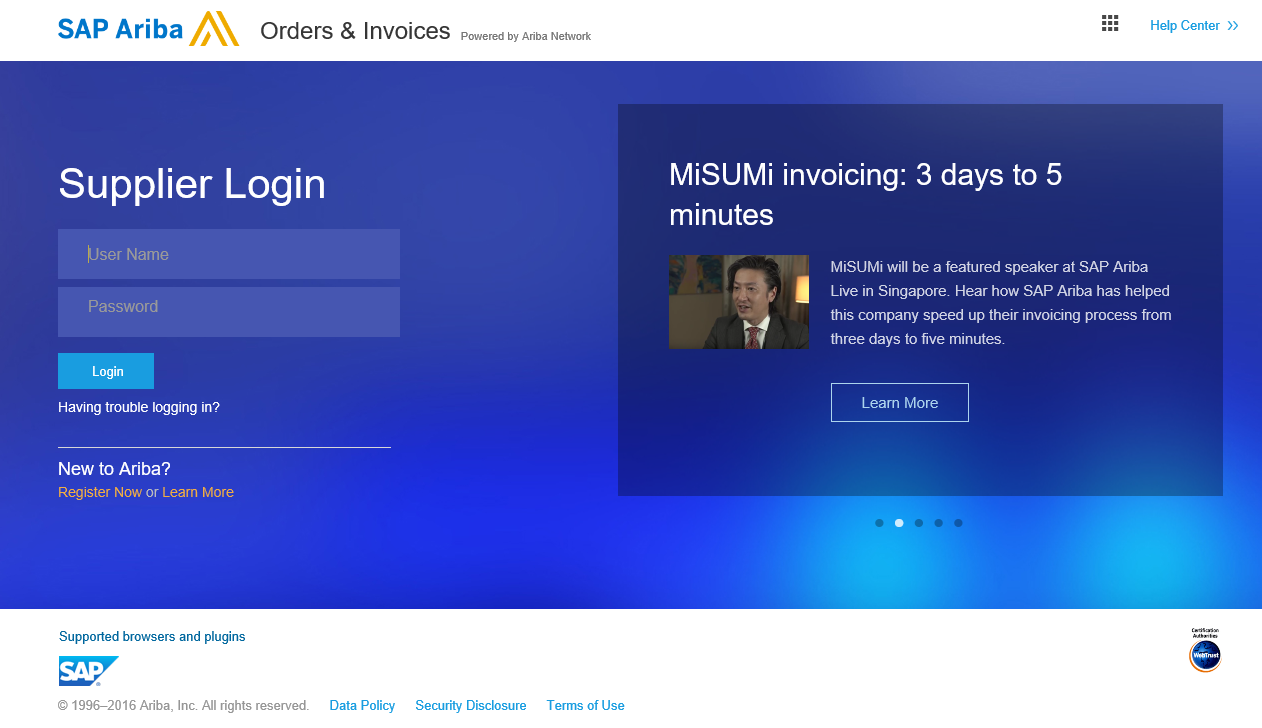 Uploading and Publishing PunchOut Catalogs
Switch to your Test Account
Your Catalog should be loaded and tested in your Test Account. (Note: If you are instructed to load a Catalog to a Production account, just skip this step)
Find your name and click for the pull down menu, then click “Switch To Test ID”
If you don’t see a “Switch to Test ID” link, your Test account has not yet been set up. Contact your Ariba Network Administrator











You will get a warning. “You are about to switch to Test Mode.” Click “OK”
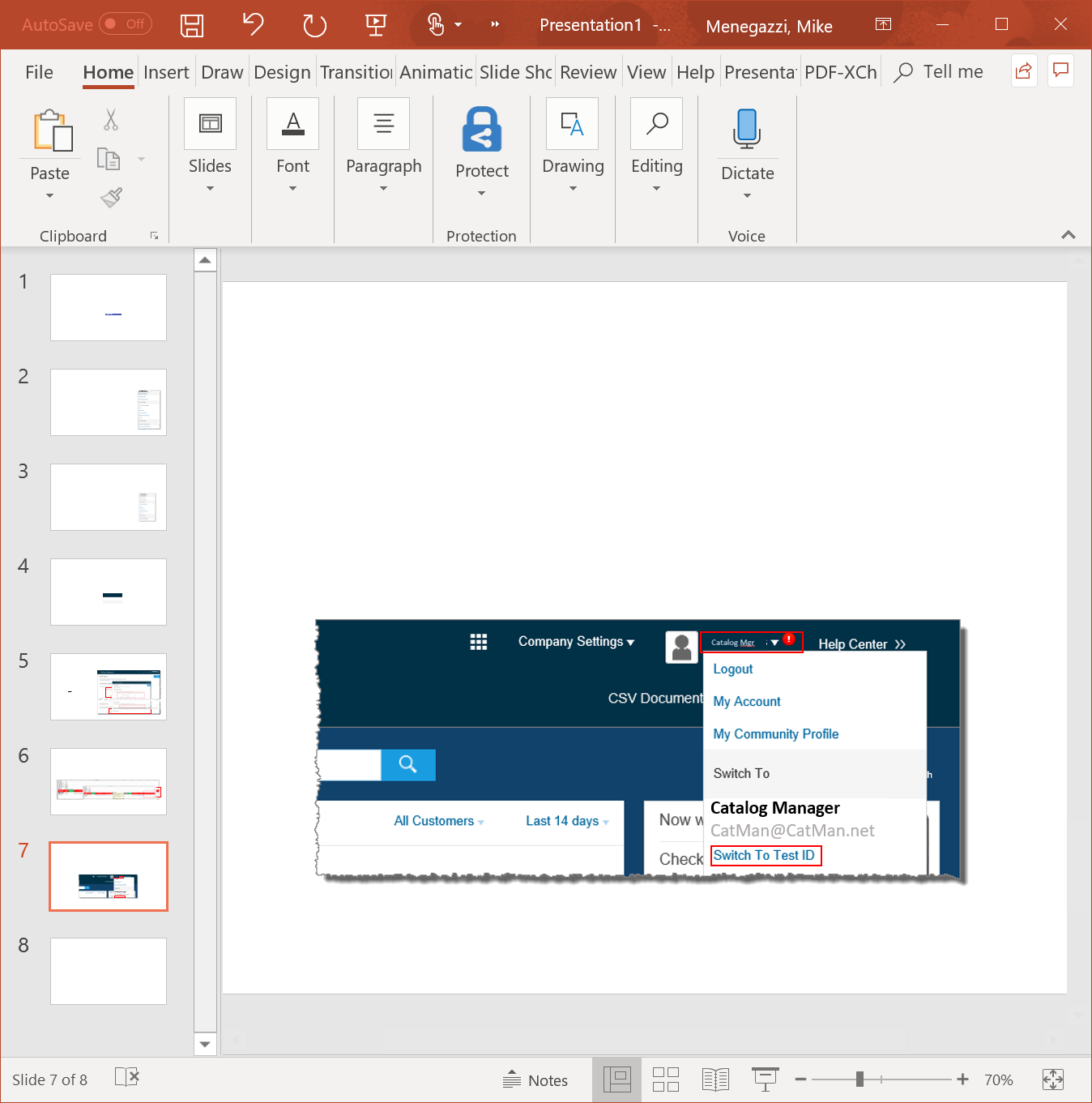 Uploading and Publishing PunchOut Catalogs
When uploading a Catalog on Ariba Network, there are four steps you will follow:
Uploading—Transfers the Catalog file from your local drive to Ariba Network. During the upload process, you enter the Catalog name (this becomes the “Subscription Name” in the Buyer’s local Catalog) descriptive text, and classify it so that buying organizations that are looking for specific products and services can find your Catalog
Setting Visibility—Allows you to specify whether the Catalog version is “Public” or “Private” and determines which of your Customers can access it
Validating—The Network checks the Catalog for errors, checks for zero price values and does a high-level validation of UNSPSC codes and Units of Measure
(Note: Customer-specific validation rules for UNSPSC and UOM codes, and zero price values can be more detailed and much more strict than the high-level Network validations, therefore your Catalog may pass the Network validations but fail the Customer-specific validations for these same items)
Publishing—Freezes the current version and notifies your Customer of  the Catalog’s availability
Uploading and Publishing PunchOut Catalogs
Navigate to the Catalogs Tab


On the Catalogs screen, click the “Create Standard” button. Even though you are loading a PunchOut Catalog, use the “Create Standard” button
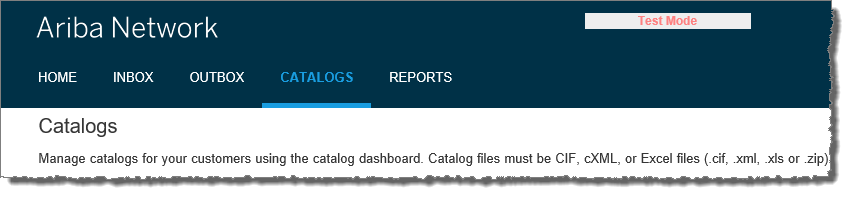 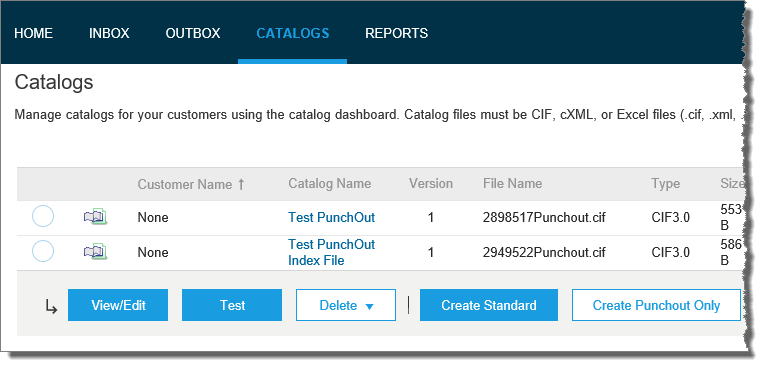 Uploading and Publishing PunchOut Catalogs
You are now on the Create a New Catalog Screen
To create the Catalog, there is a 3-step Wizard:
Details—General information about the Catalog
Subscriptions—Who you are publishing the Catalog to
Content—Uploading the actual Catalog file
Click “Next”
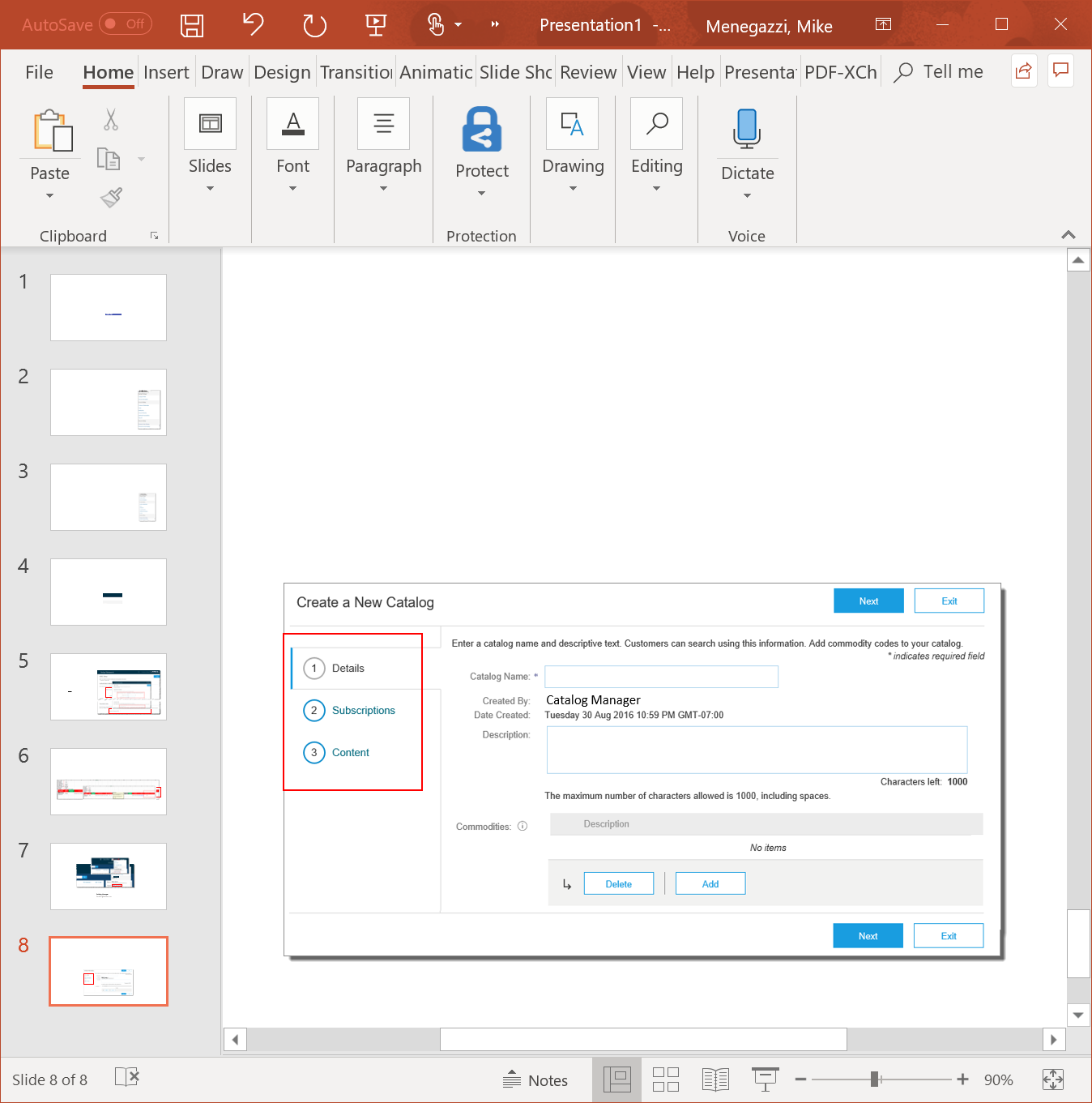 Uploading and Publishing PunchOut Catalogs
Details
Catalog Name: This becomes the “Subscription Name” for this Catalog that will not change. The format for this Name is set by The University of Nebraska use this format (no special characters are allowed, you can use a dash (-) or underscore(_)): 
<SupplierName_CustomerName PunchOut>
Description: (Optional) Brief description of the content of your Catalog
Commodities: (Optional) The UNSPSC code(s)that corresponds to the items family/ group of your Catalog. Use the “Add” button to find the code
When you complete this screen, click “Next”
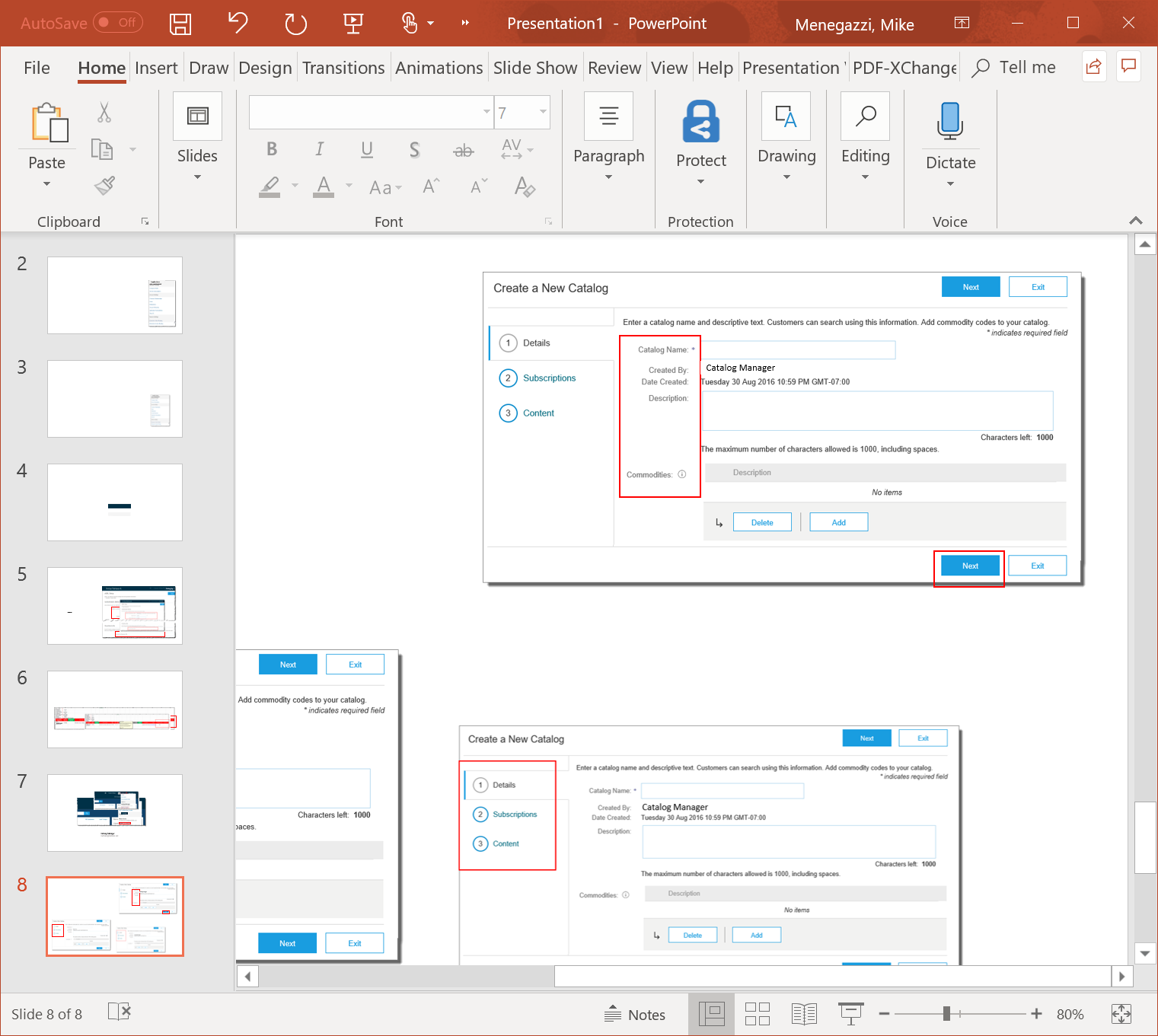 Uploading and Publishing PunchOut Catalogs
Subscriptions
You determine which Customers subscribe to your Catalog—specific Customer(s) or to all Customers on the Network
Set the Visibility to “Private”. You can select a single customer.
To select The University of Nebraska check the box next to the “Customers” list. 
If the Supplier does not appear, it means that they have not established a relationship with your company yet. This is required prior to up-loading a Catalog to them
When you complete this screen, click “Next”
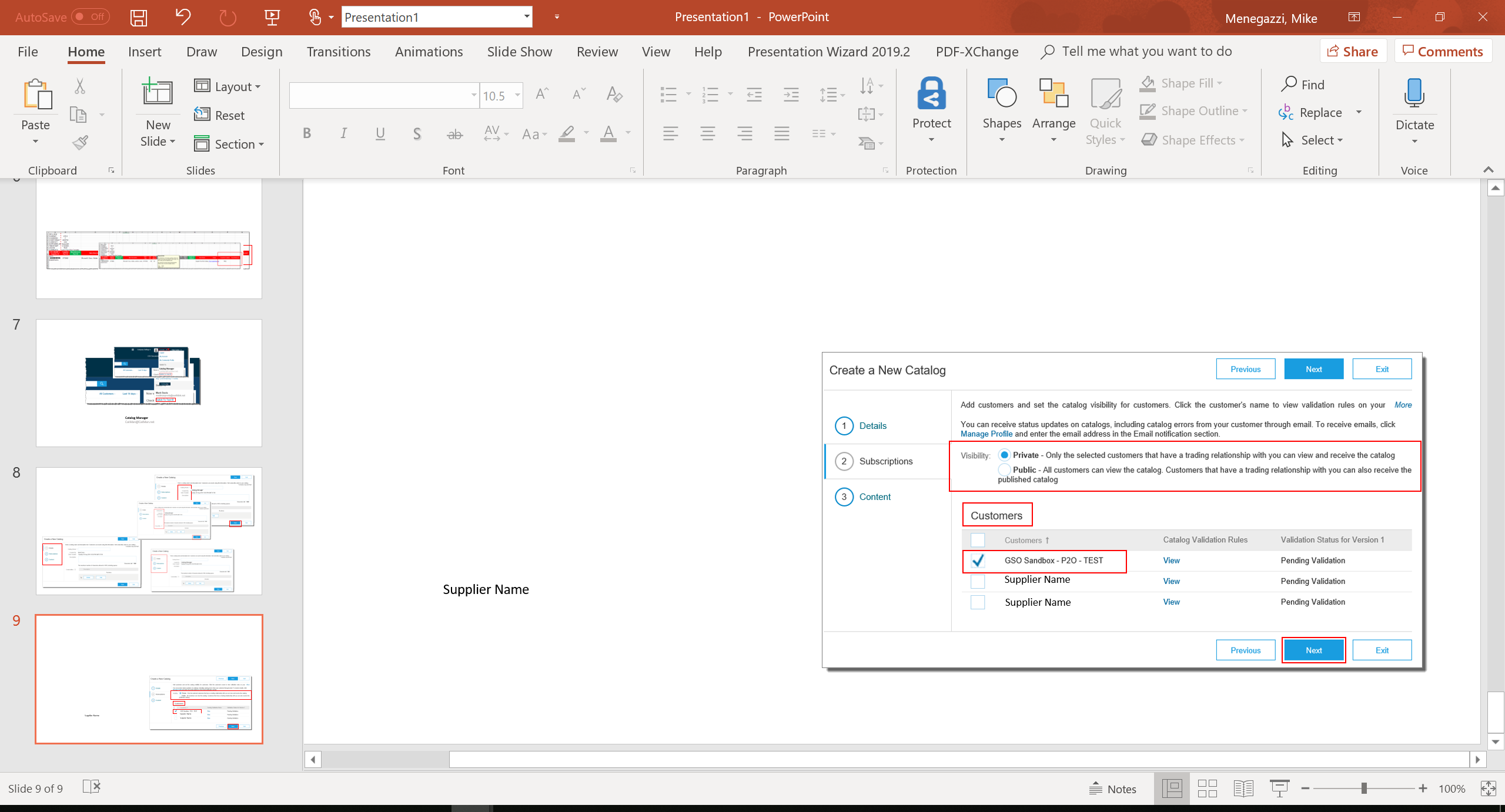 Uploading and Publishing PunchOut Catalogs
Content
Select your Catalog File, by clicking “Browse” and pointing to your file
Your Excel file must not exceed 1 Mb, however you can use zip compression
If your Excel file is too large, you will need to convert it to a CIF. See the Appendix—“How to convert an Excel file to CIF”
After you have selected your Catalog file, click the “Validate and Publish” button
As your Catalog loads, thestatus will read “Validating”Click the “Refresh” buttonat the bottom of the screento see the status change
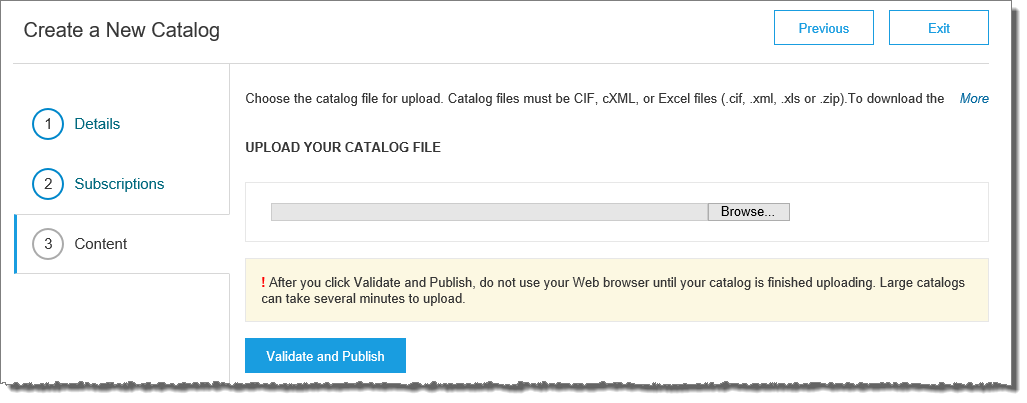 Uploading and Publishing PunchOut Catalogs
Network Catalog Validation
After the Network completes validation, it changes the Catalog status from “Validating” to one of the following statuses:
Validated, Published or Pending Buyer Validation—your Catalog is error-free 
Errors Found by Ariba Network—the Network detected Catalog content that violates validation rules
Bad Format—your Catalog failed the file validation check. Audit the file for problems in format
A Catalog with an error status means you need to review the error results and correct them before going on
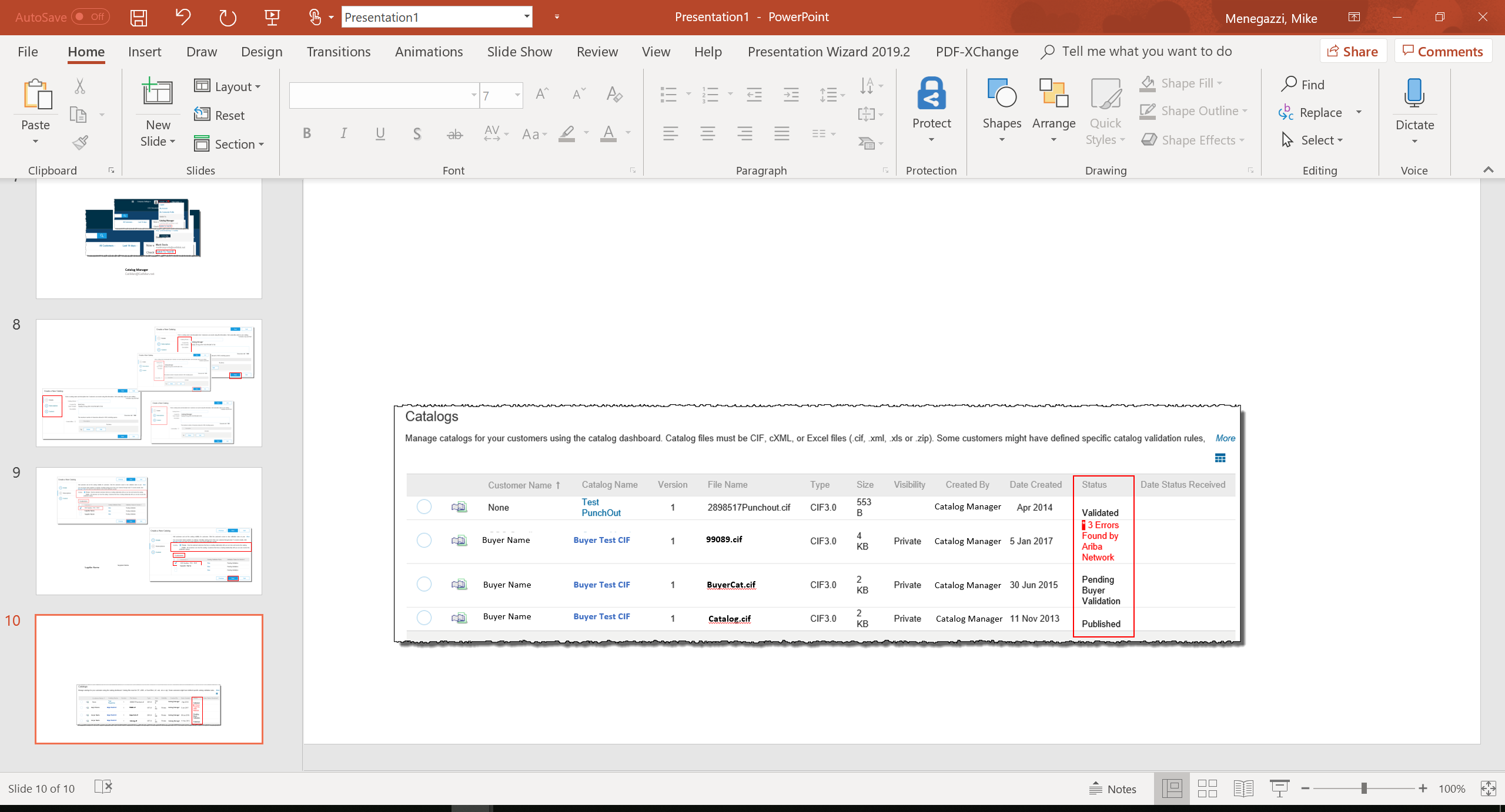 Uploading and Publishing PunchOut Catalogs
Correcting Validation Errors
To see the error detail, click on the “Errors Found” hyperlink:
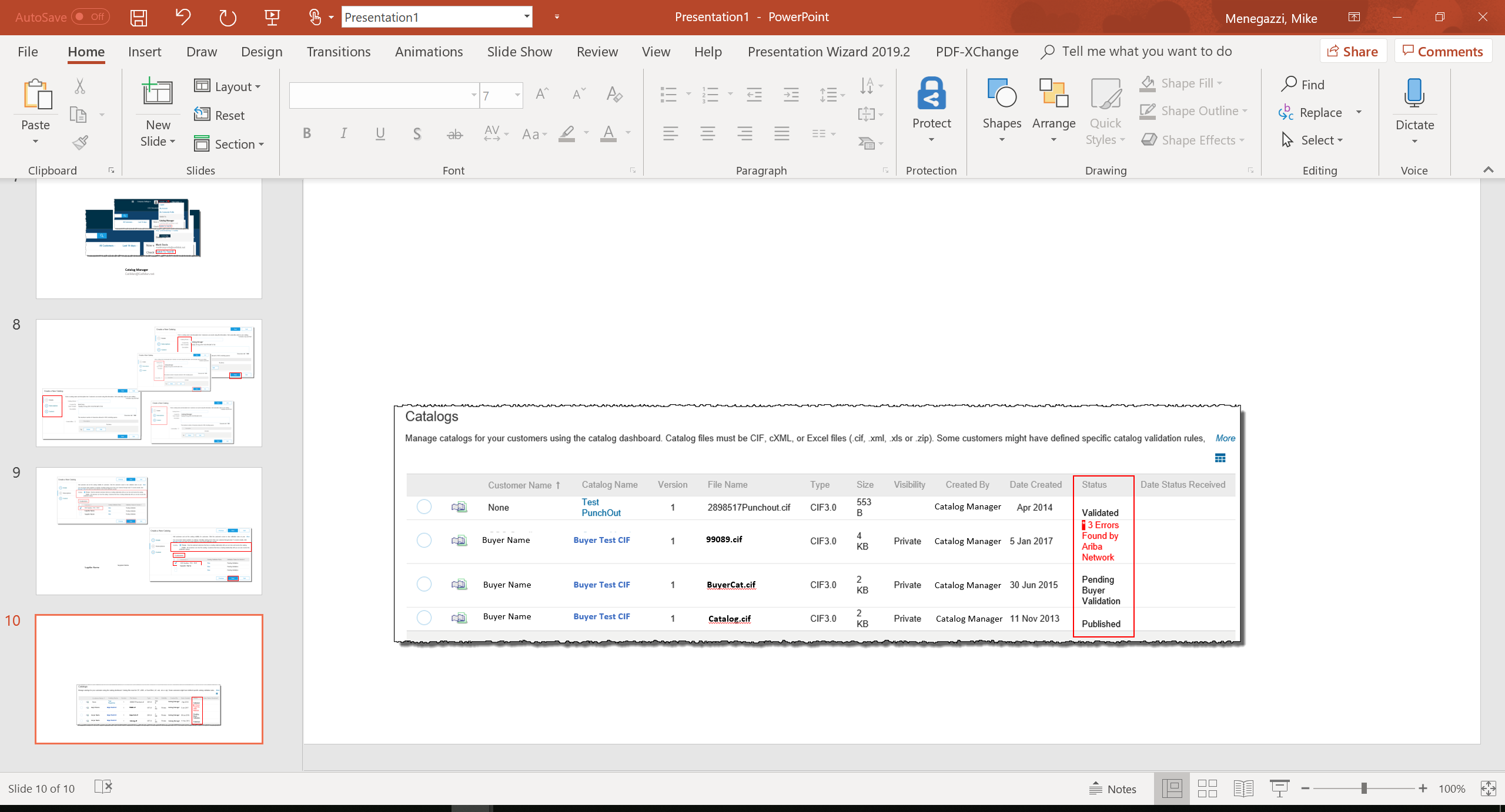 Uploading and Publishing PunchOut Catalogs
Viewing Validation Errors
The Network displays Description, Field and Line Number for each error








In this case, the Network is telling us that the Supplier Part Number is not unique on lines 11, 12 and 14
To correct any issues, go back to the original Excel Catalog file, make the corrections, then update the Catalog file, and upload the new version to replace the existing Catalog
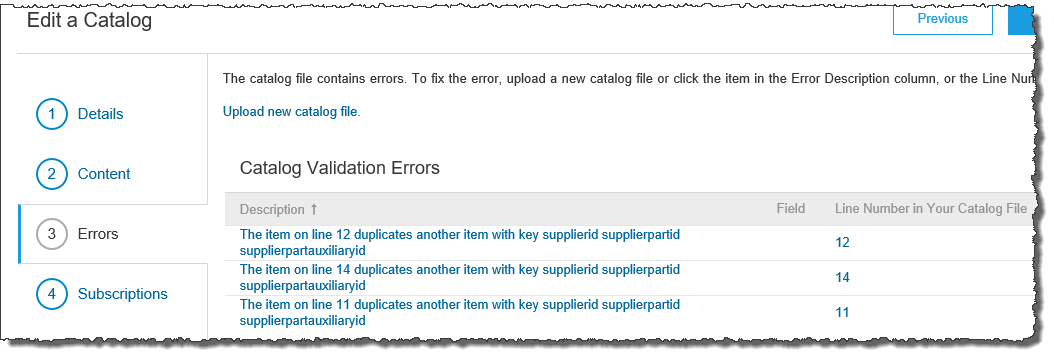 Uploading and Publishing PunchOut Catalogs
Customer Approval
When your Catalog passes the Network upload validation, your Customer is then notified to audit, validate and approve your Catalog. The Network may show any of these statuses: “Published”, “Validated by Customer” or “Pending Buyer Validation”—note that these are all valid statuses
Each Customer may have specific validation rules—and these rules may be more strict than the standard Network rules. This means that your Catalog could pass the Network validation, but fail the Customer-specific rules and be returned to you
If your Customer finds anything in your Catalog file that requires your attention, you will be notified by e-Mail
Corrections should be made to the original Excel file, then the corrected Catalog file needs to be uploaded to the Network
Each Catalog must pass both the Network validation, and the Customer audit before it can be loaded into the Customer’s buying application and be available for their Users
Appendix
Appendix - Creating a CIF from an Excel File
Open your Excel Catalog file
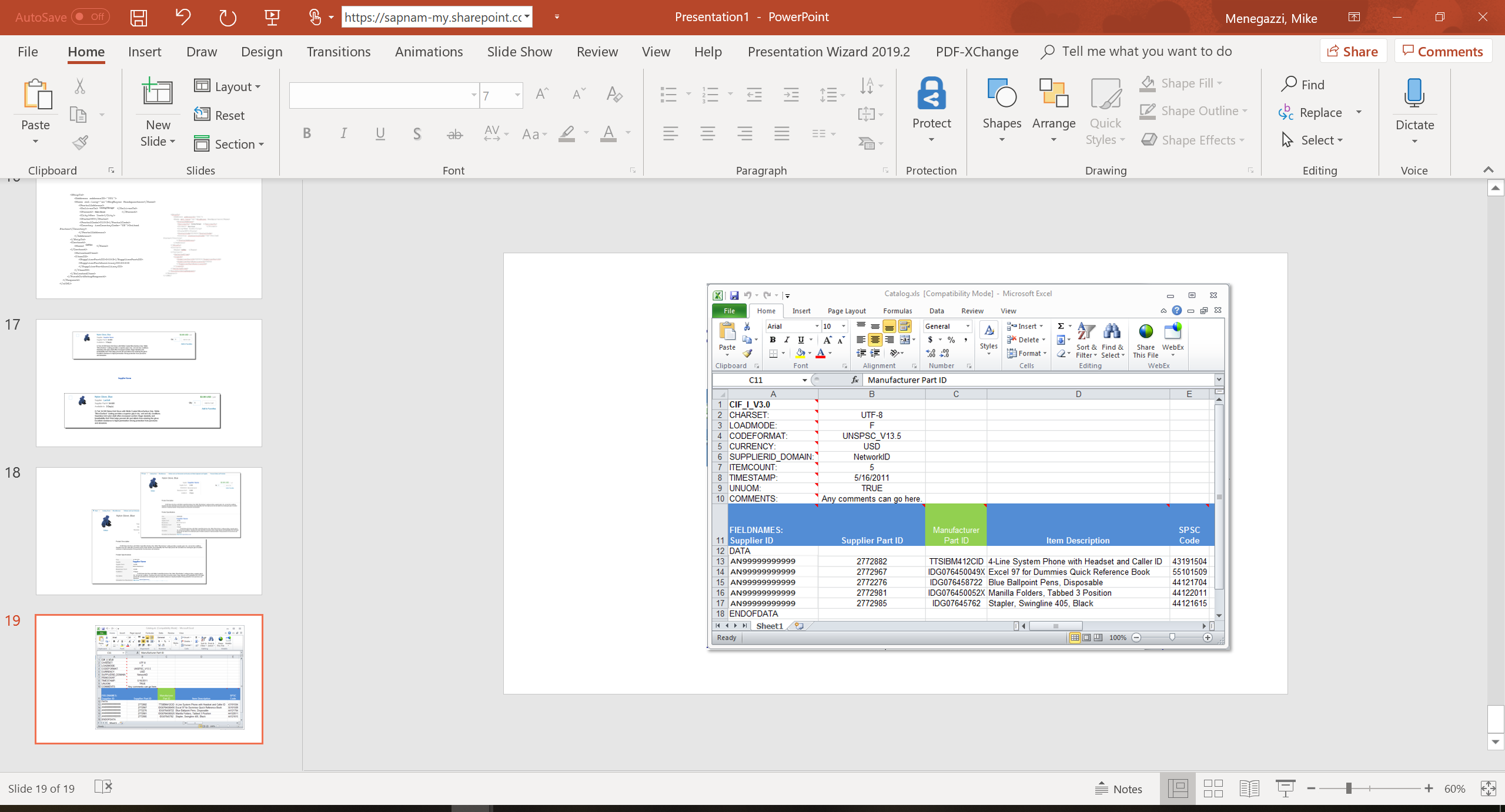 Appendix - Creating a CIF from an Excel File
Save it as a “.csv” file. To see the choices, click on the drop down menu
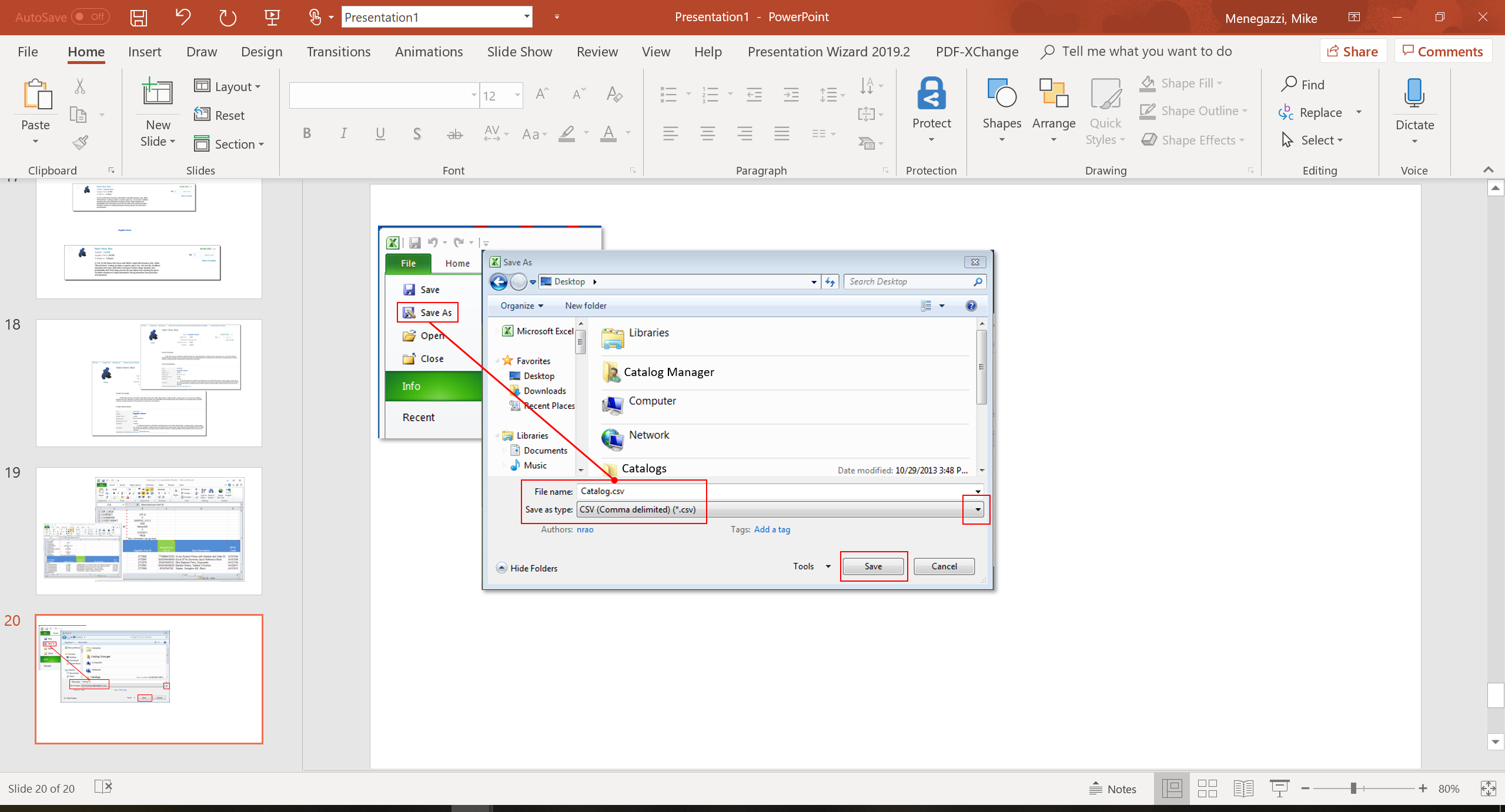 Appendix - Creating a CIF from an Excel File
You will get a system warning about saving it as a .csv—click “Yes” to continue
Rename your saved file, by changing the extension to “.cif”
The system will warn you about changing the extension. Click “Yes” to continue
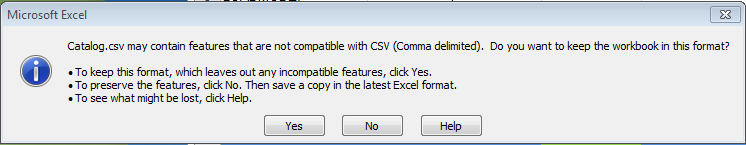 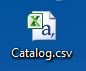 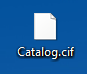 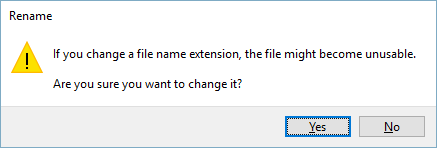 Appendix - Creating a CIF from an Excel File
Open your CIF Catalog file with Notepad, or your favorite text editor
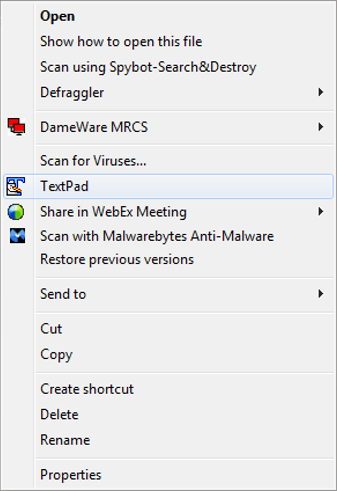 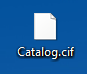 Appendix - Creating a CIF from an Excel File
Notice that the file has new, added commas in the Header, and after the DATA and ENDOFDATA markers
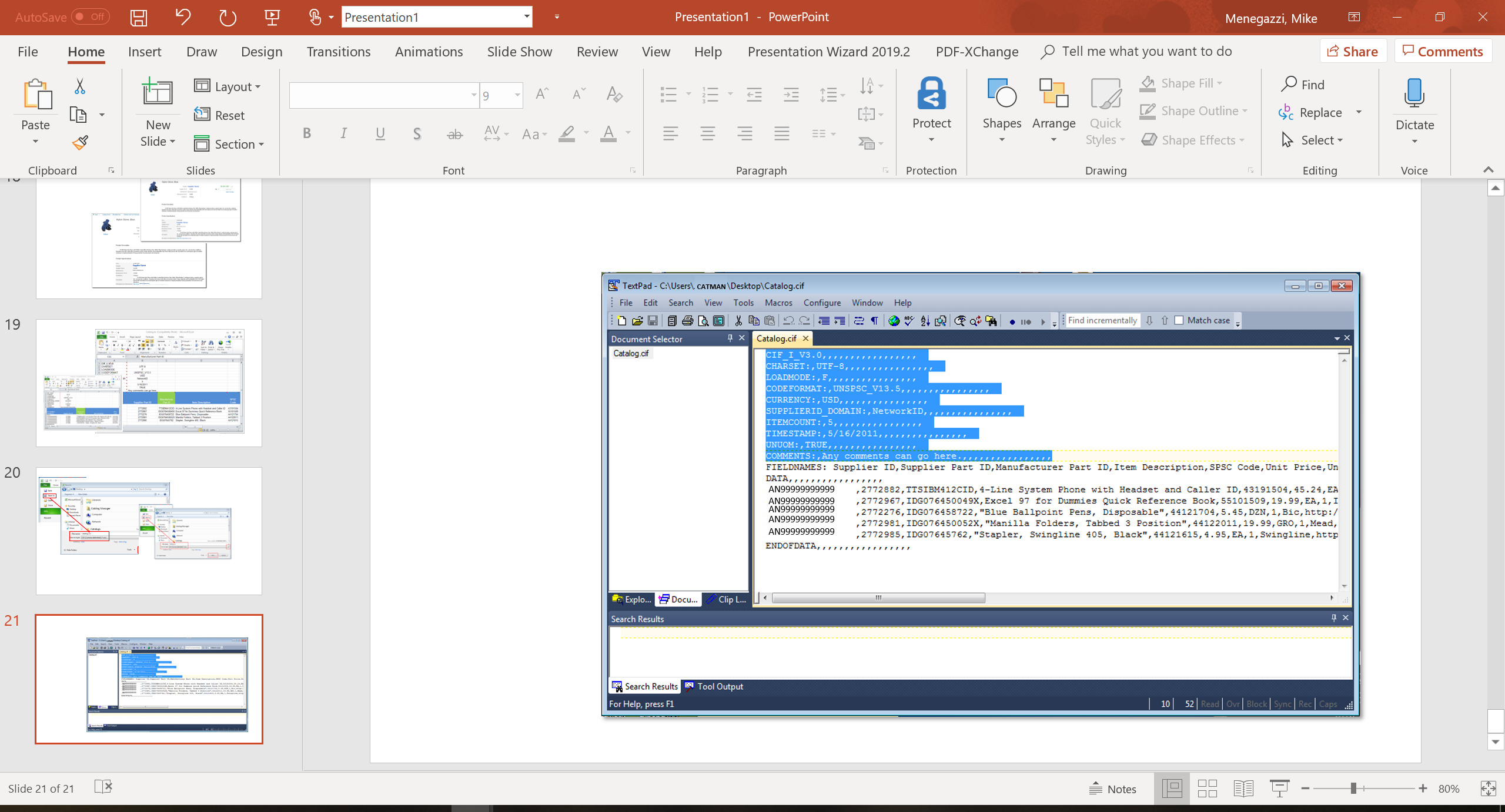 Appendix - Creating a CIF from an Excel File
Remove these extra commas after the Header values and the DATA and ENDOFDATA markers. Be sure to remove any commas in front of the data in the Header as well
Be careful if you use the “Replace” function—you don’t want to replace any of the commas in the actual Catalog data
Once the commas are deleted, save the CIF Catalog file. It is now ready to be loaded
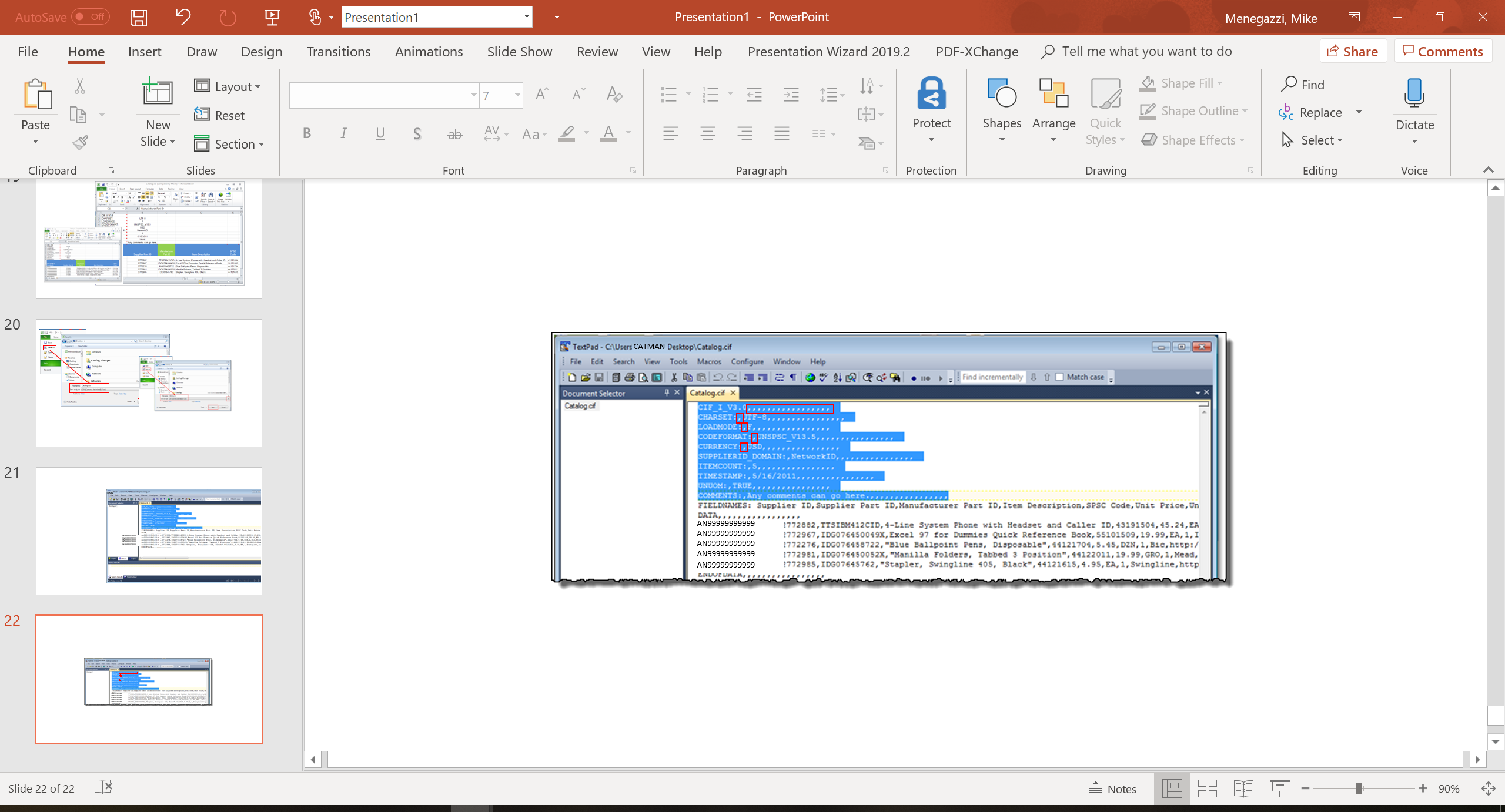 Thank you.
Contact information:
AskAribaCatalog@sap.com
CAT 119  R4 (5/2020)